Hopefully
Chiral Enhancement Induced by Rotating Gluon
KunXu@UCAS
2024.12.13
Rotation & magnetic field
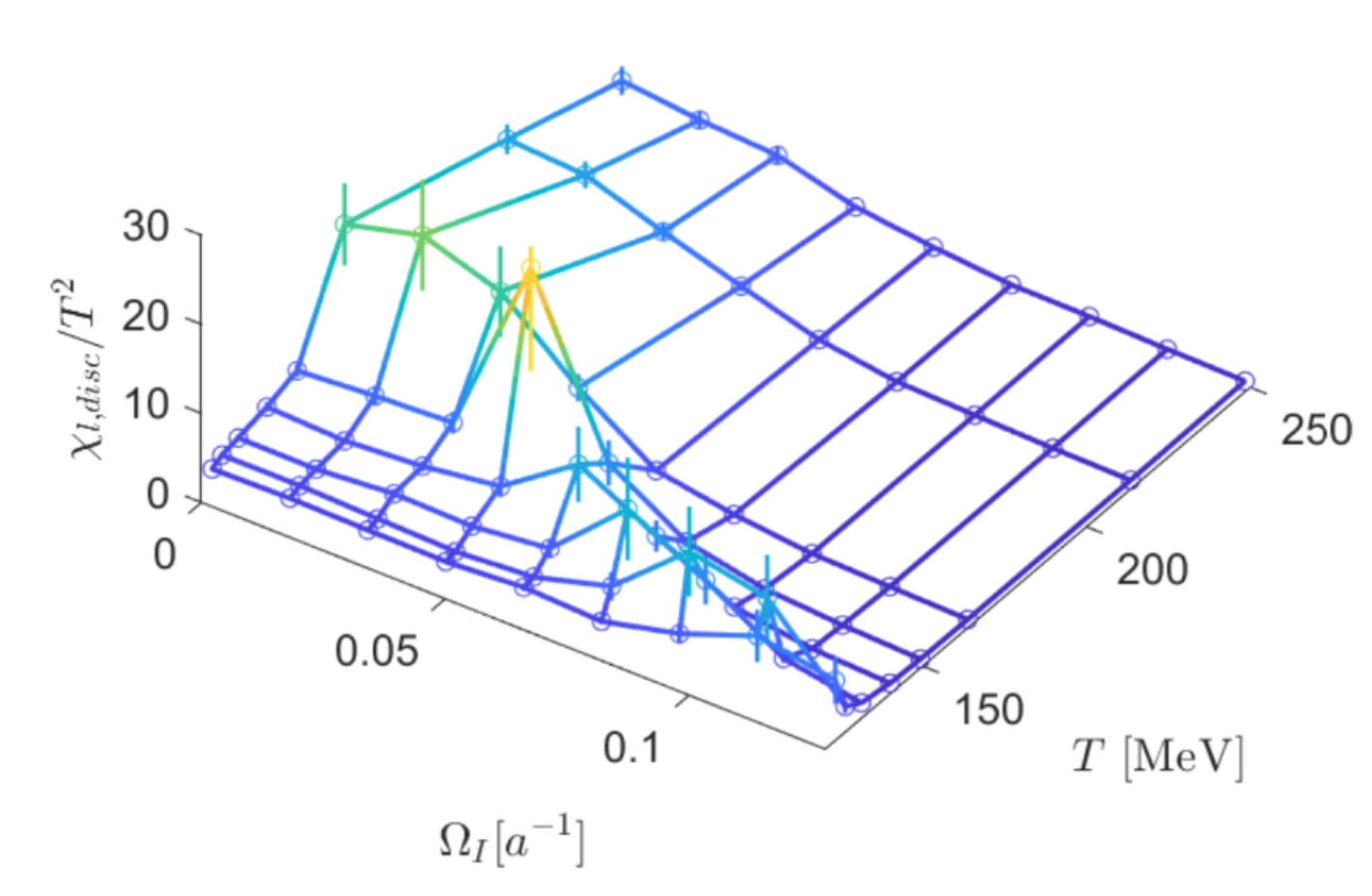 Spin polarization
Spin alignment

IMC&MC
Magnetic susceptibility
Meson property（mass, decay constant…）

EoS
CEP(chiral phase transition…)
CME
NJL: rotation reduce chiral condensate
LQCD: rotation enhances chiral condensate
Gluon!
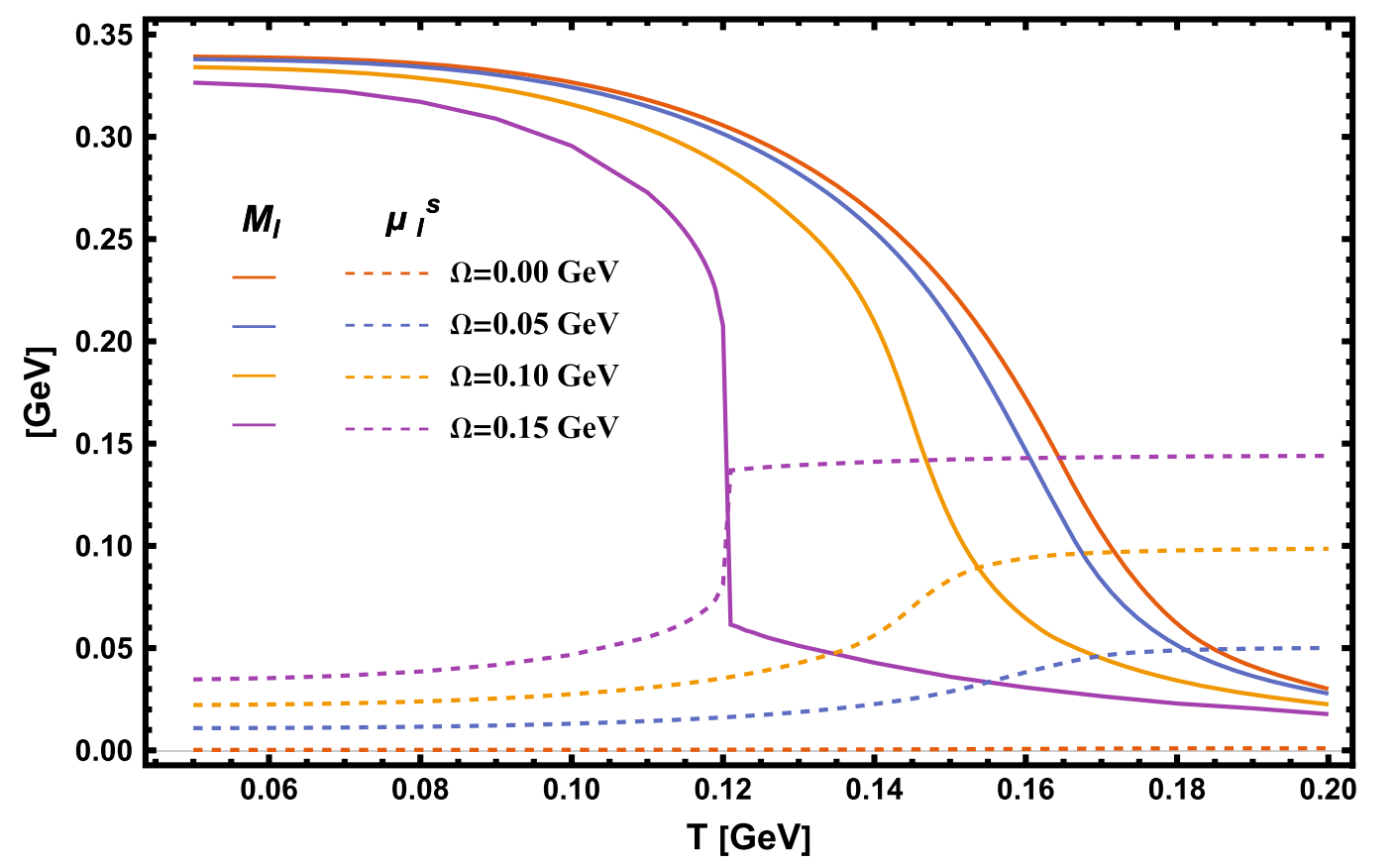 Proton spin crisis
Quark gluon plasma
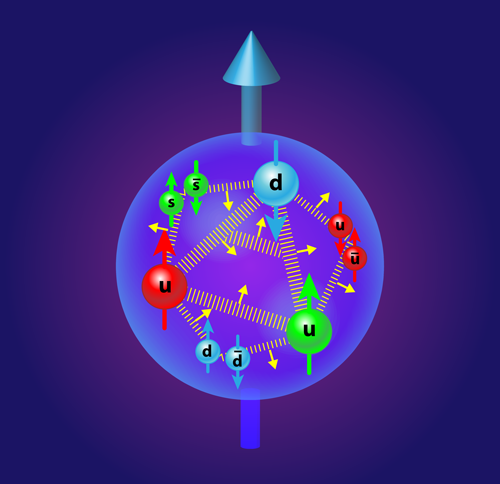 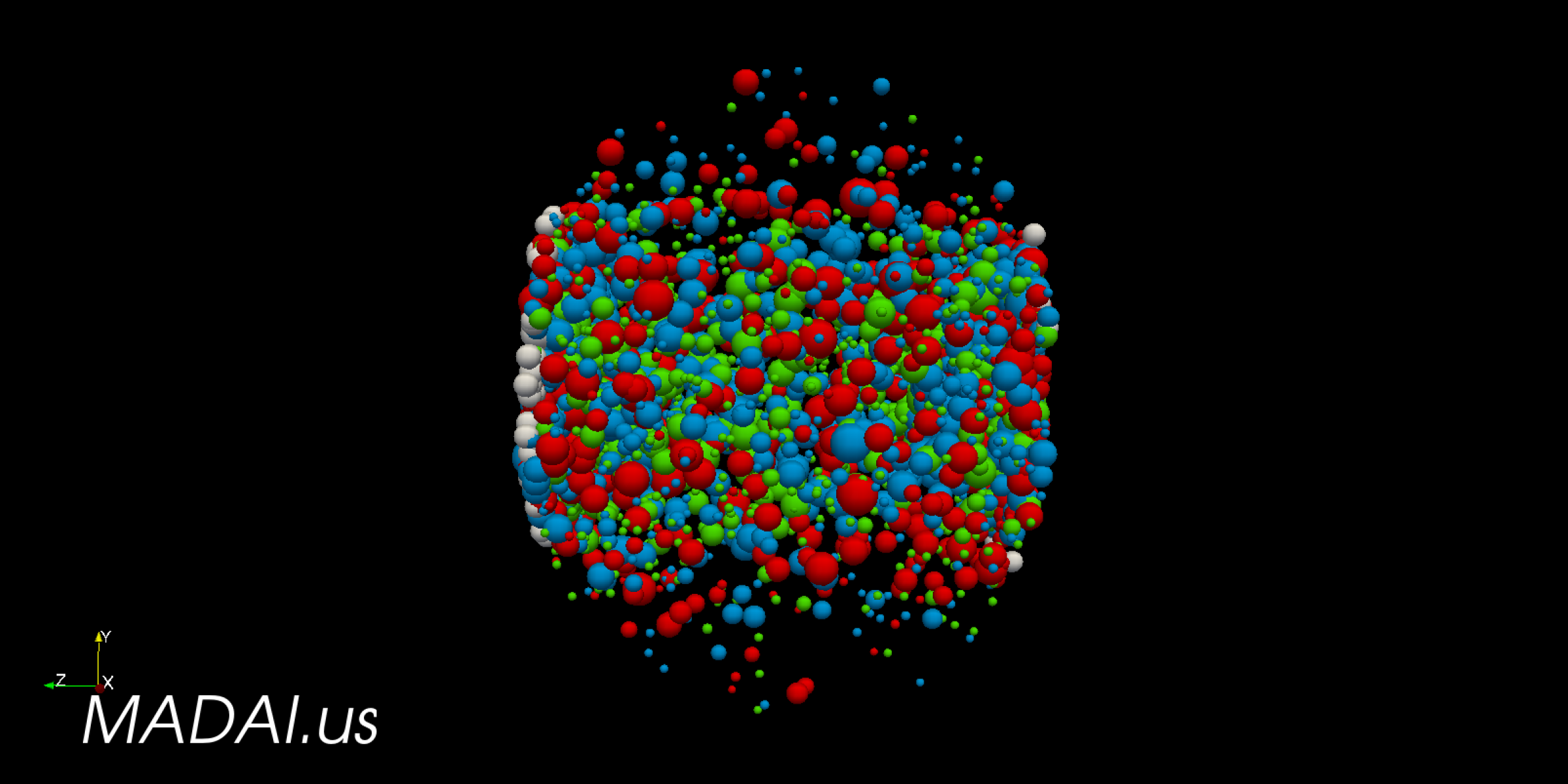 Glue Spin and Helicity in the Proton from Lattice QCD
Yi-Bo Yang, Raza Sabbir Sufian, Andrei Alexandru, Terrence Draper, Michael J. Glatzmaier, Keh-Fei Liu, and Yong Zhao (χQCD Collaboration). 
Phys. Rev. Lett. 118, 102001 (2017)
Same order of mass, larger spin…
Gluon is important!
LQCD: 50% of proton spin comes from gluon!
Chromo-magnetic field generated spontaneously
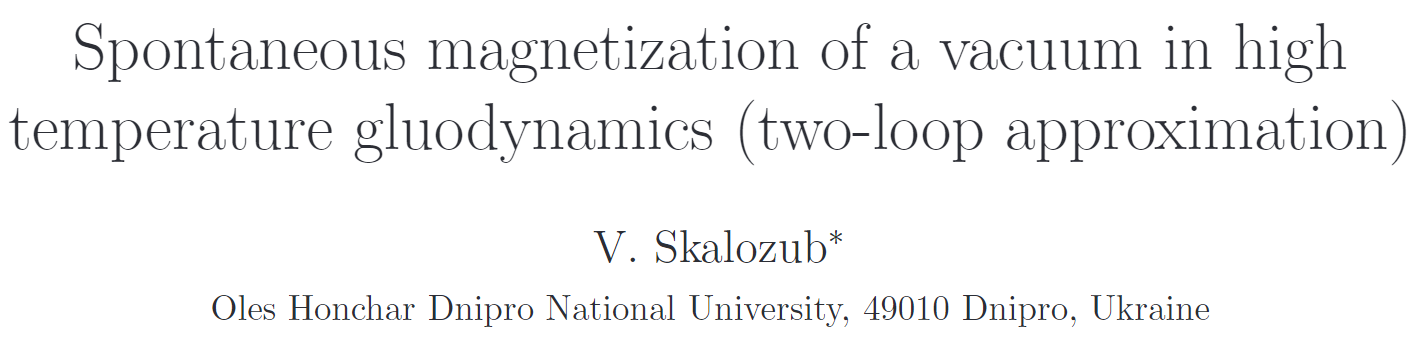 2305.00757
Background field method
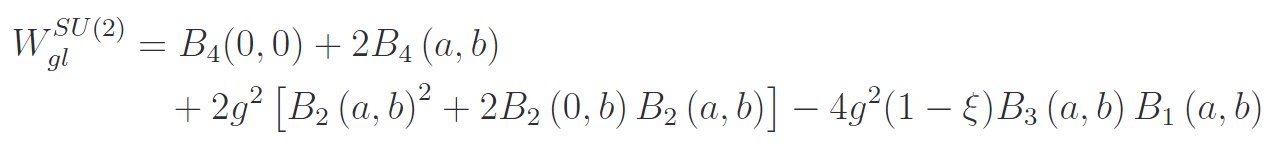 the effective potential
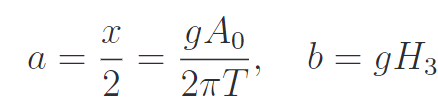 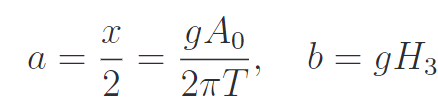 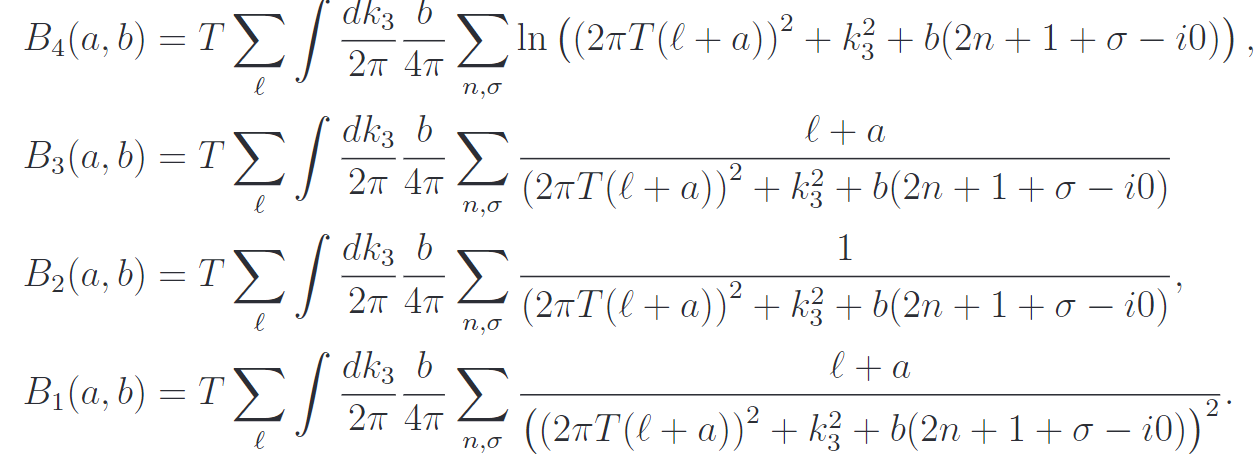 Related to Polyakov-loop
Chromomagnetic field
(1) The magnetic field at high temperature:
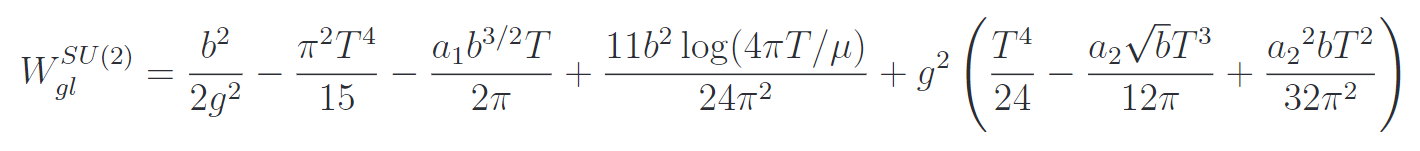 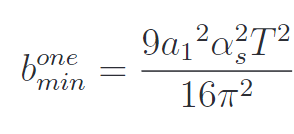 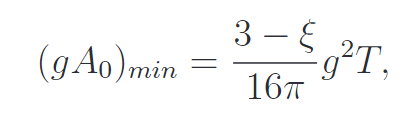 (2) For pure A0:
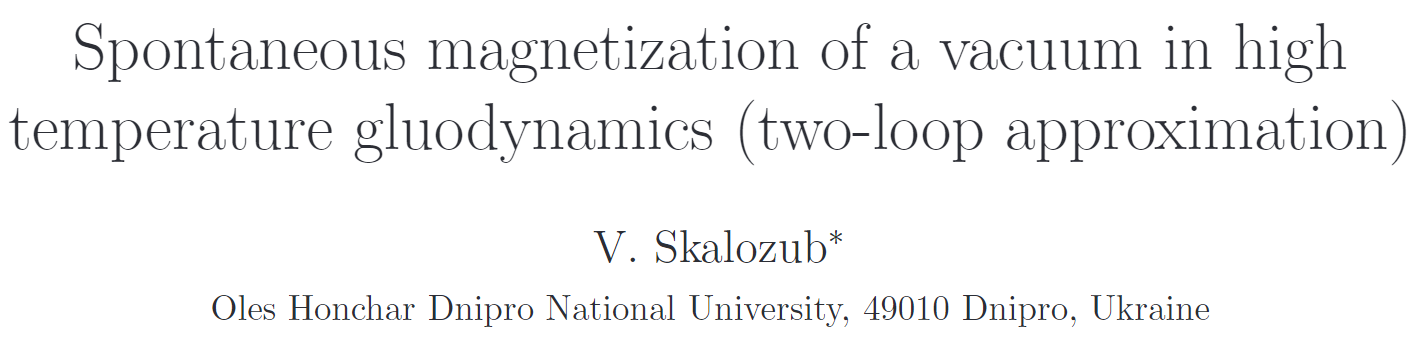 2305.00757
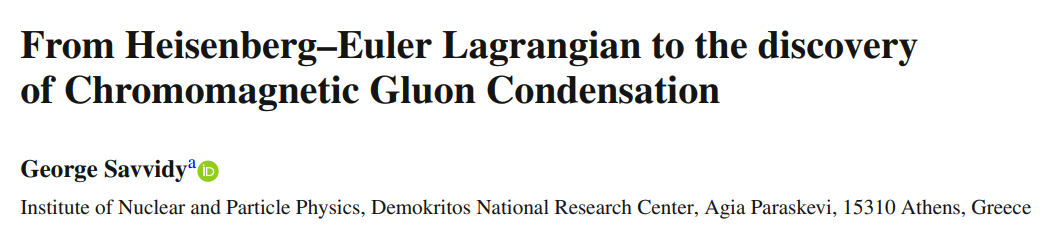 1910.00654
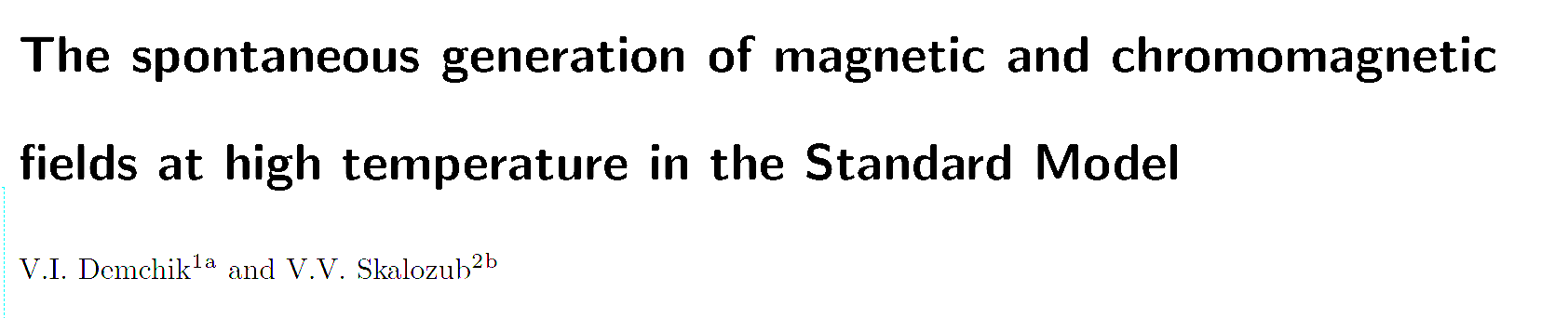 /hep-ph/0110280
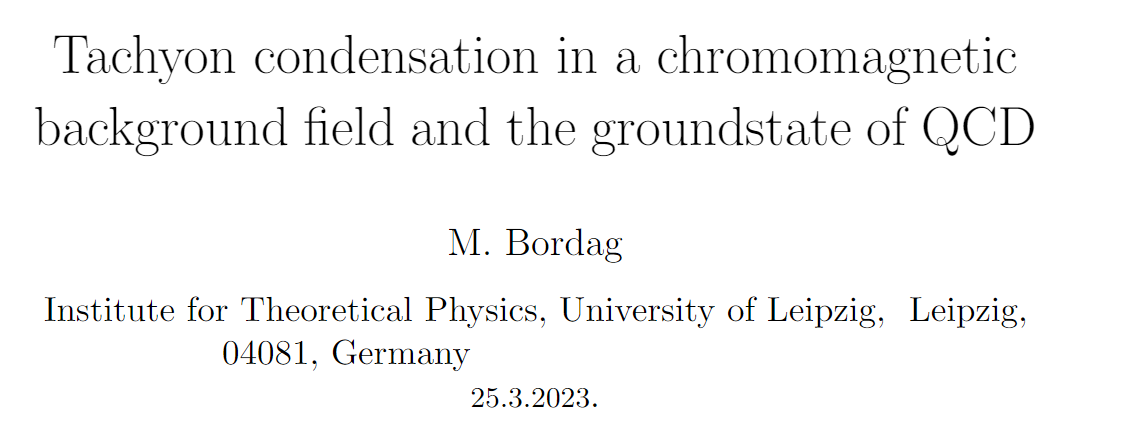 2207.08711
Firstly, physical picture
Why chromo-magnetic field spontaneously generated
Magnetic susceptibility: paramagnetism v.s. diamagnetism
Scalar, spinor, vector particle
Orbital v.s. Spin angular momentum
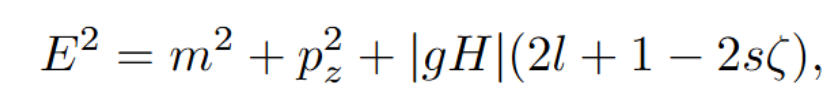 SU(2)
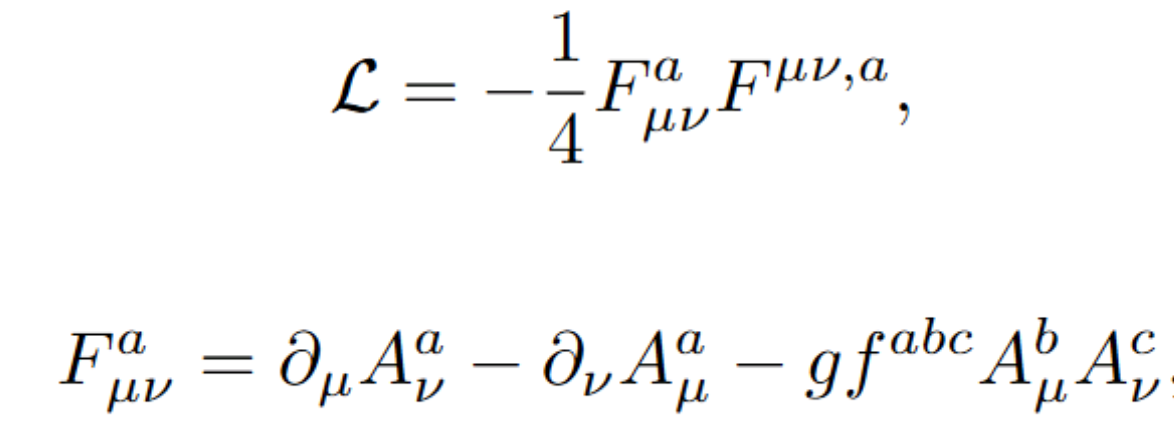 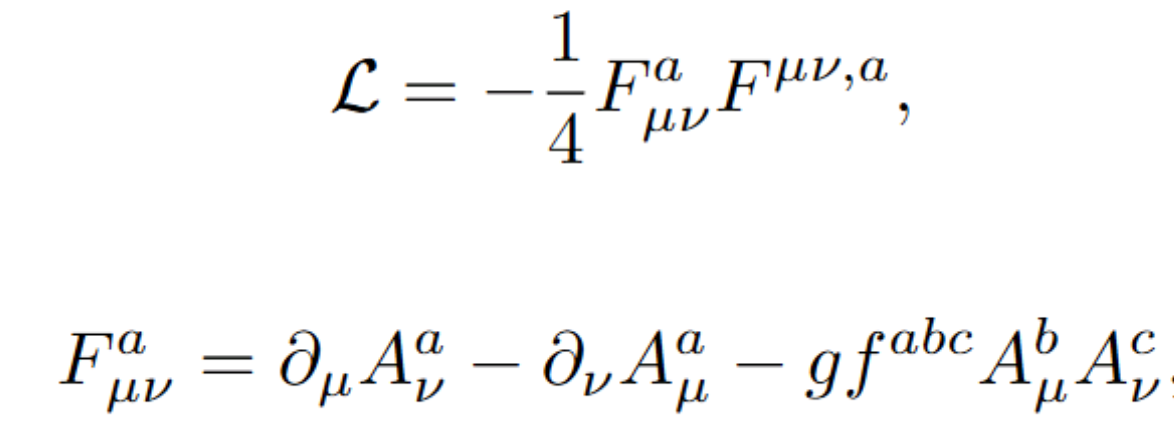 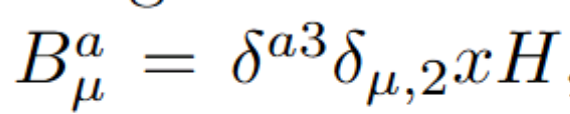 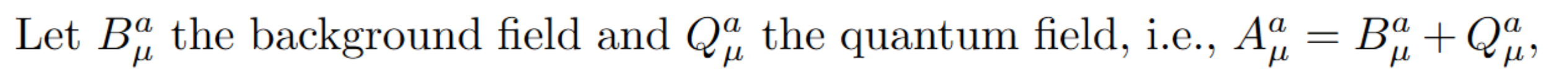 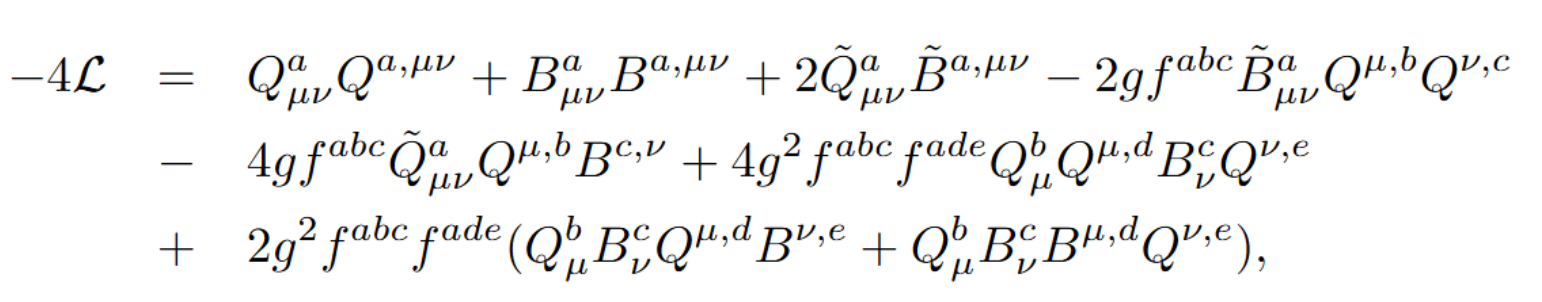 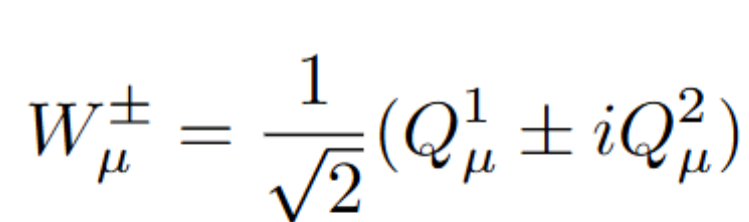 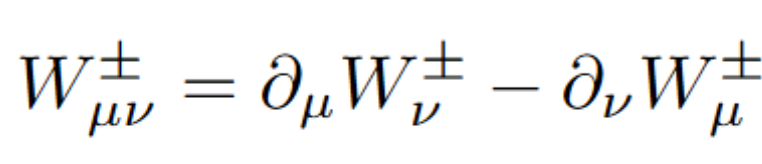 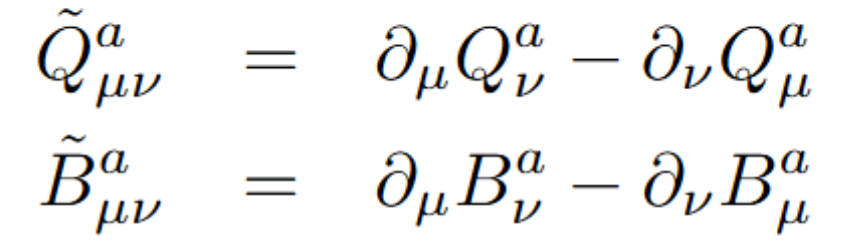 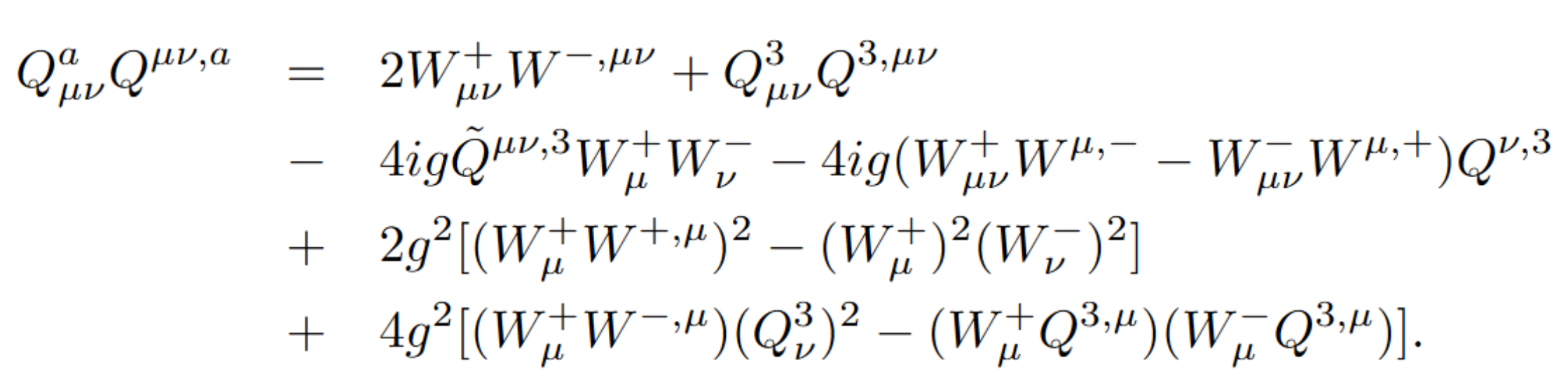 Kinetic term,
Interaction with background field
Gluon interaction(ignore in this work)
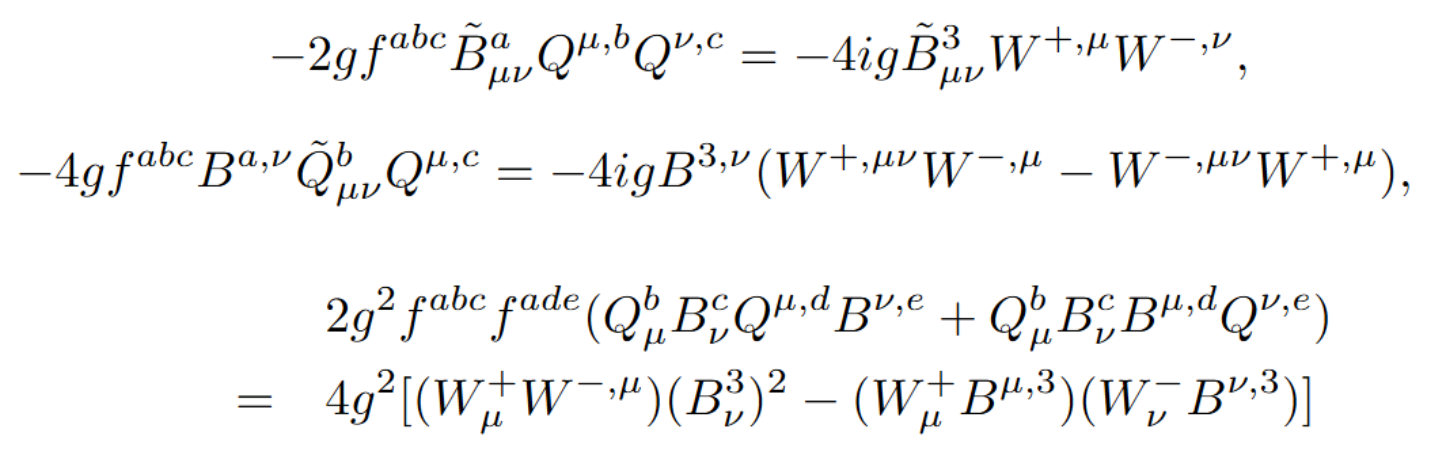 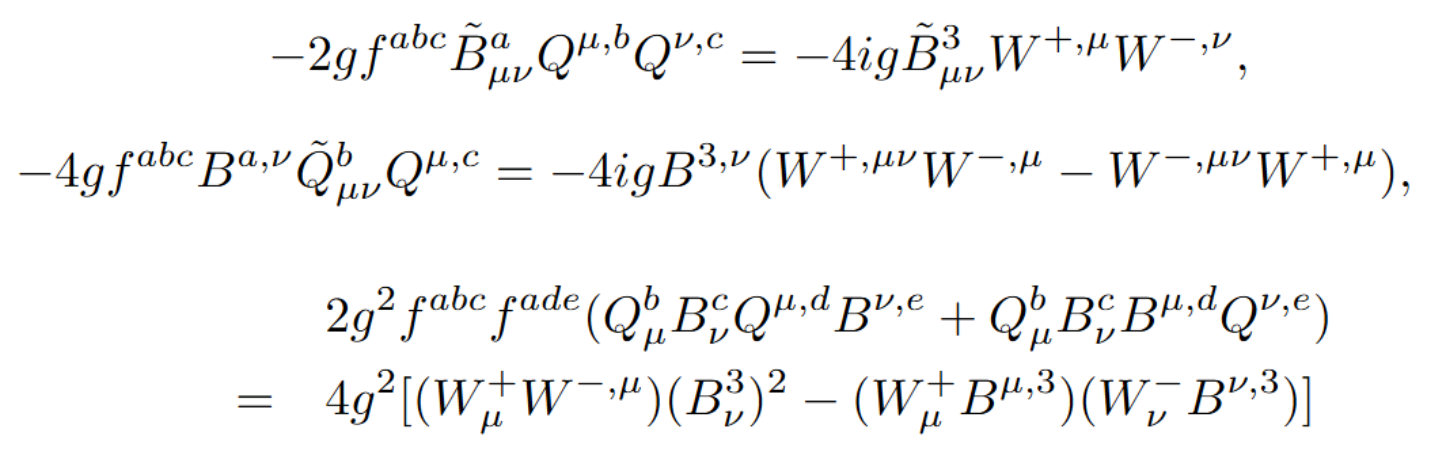 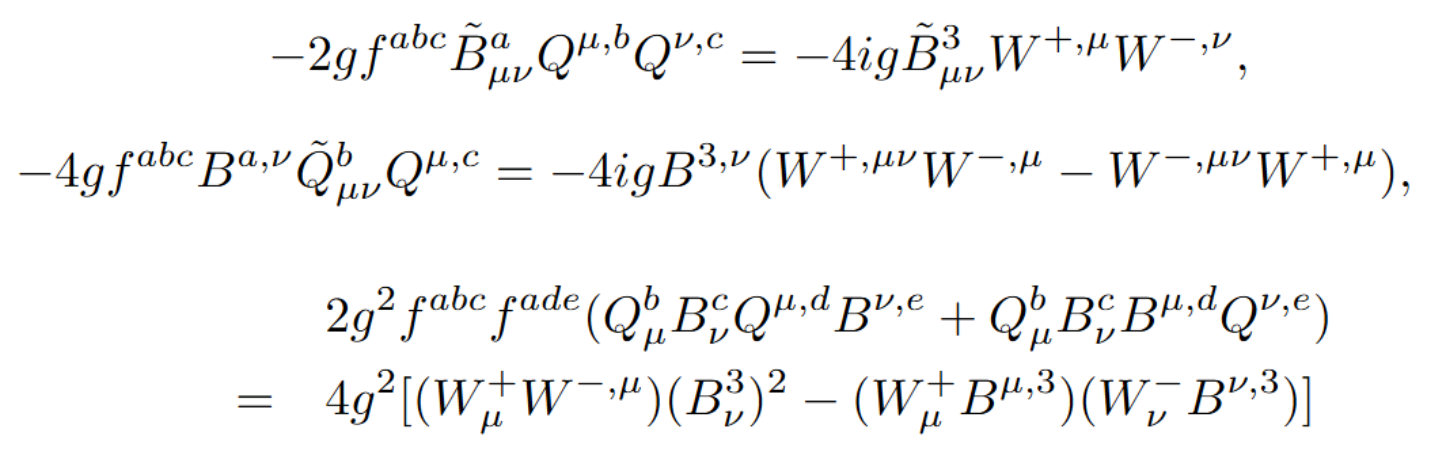 Free charged gluon under chromo-magnetic field:
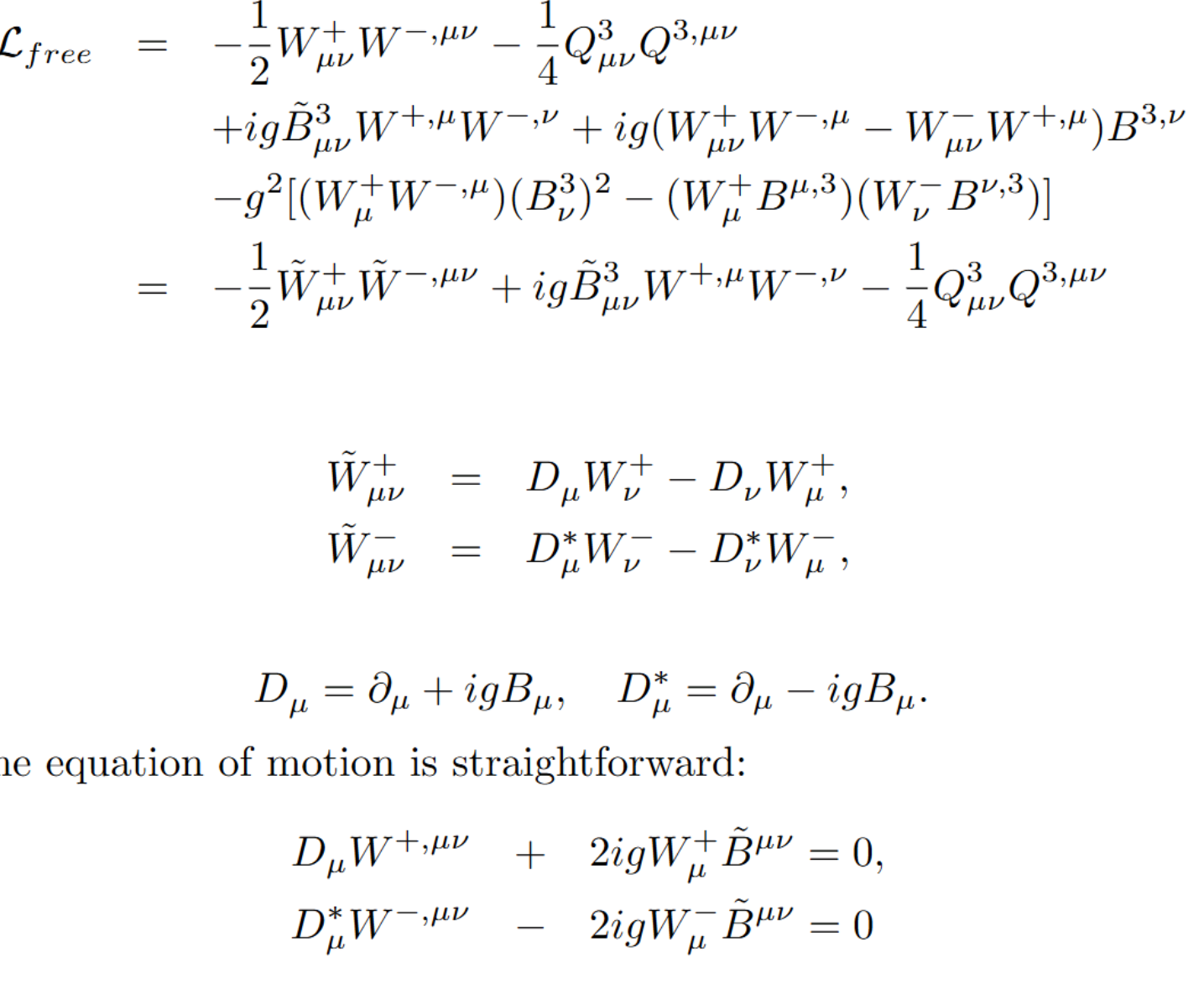 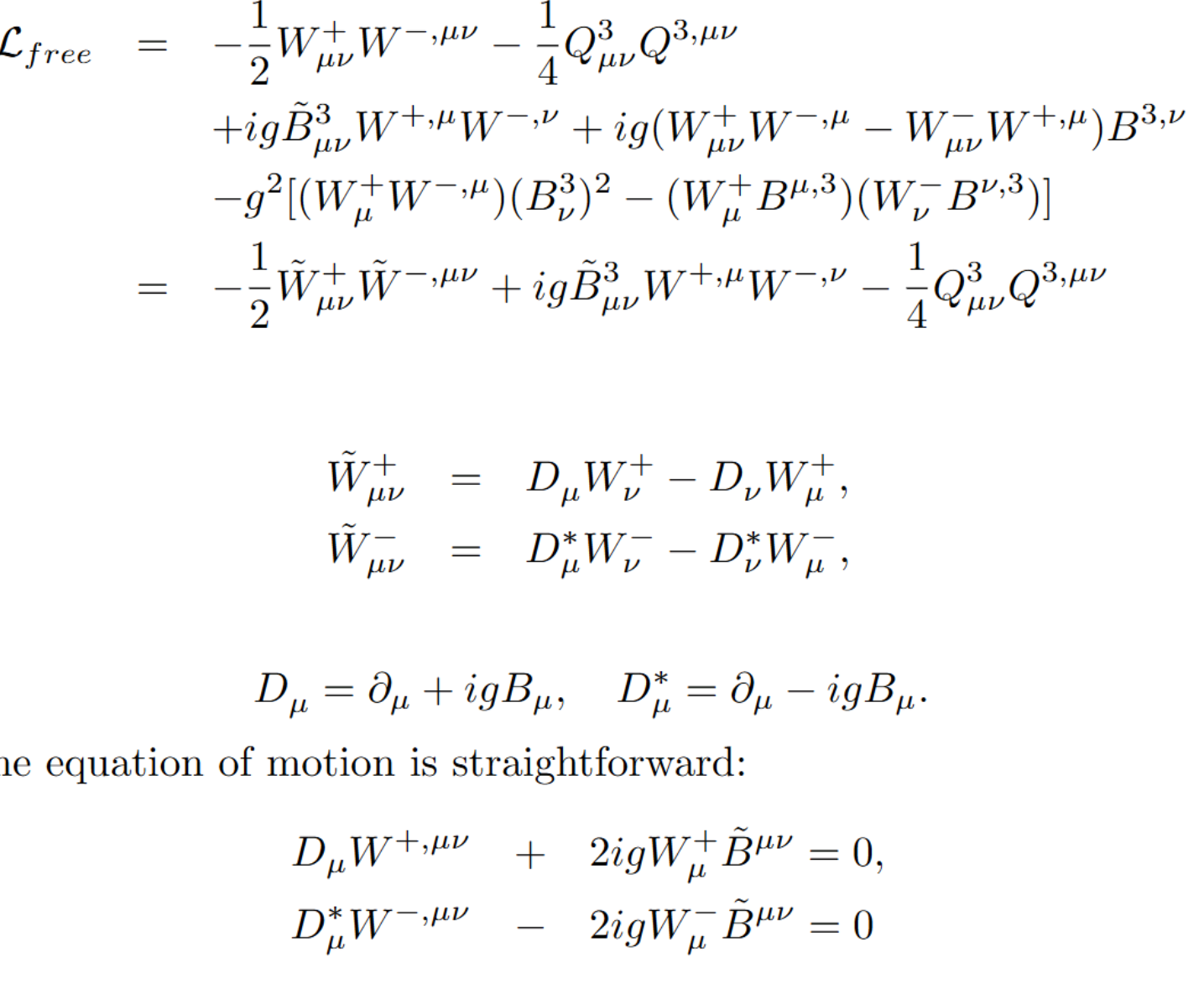 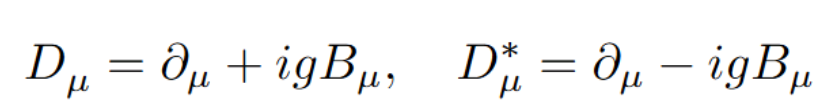 Good!
Opposite “color charge”
Equation of motion:
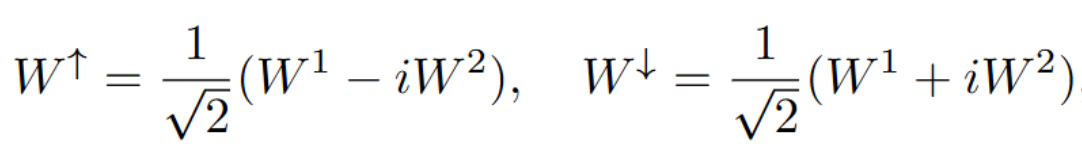 Define:
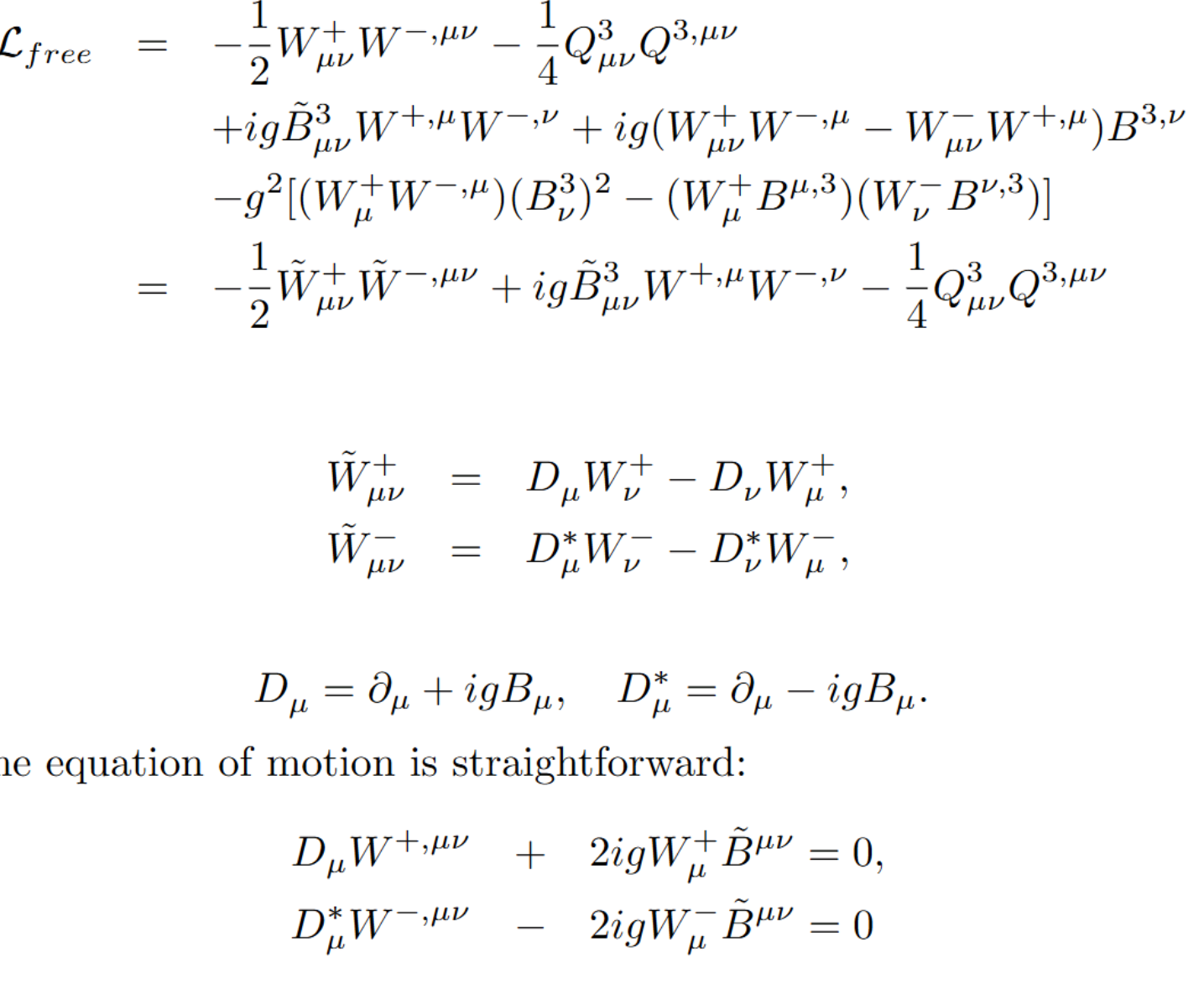 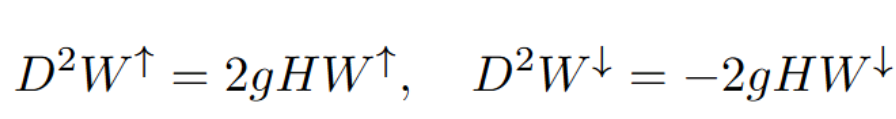 Then:
Opposite spin
Take W+ as an example:
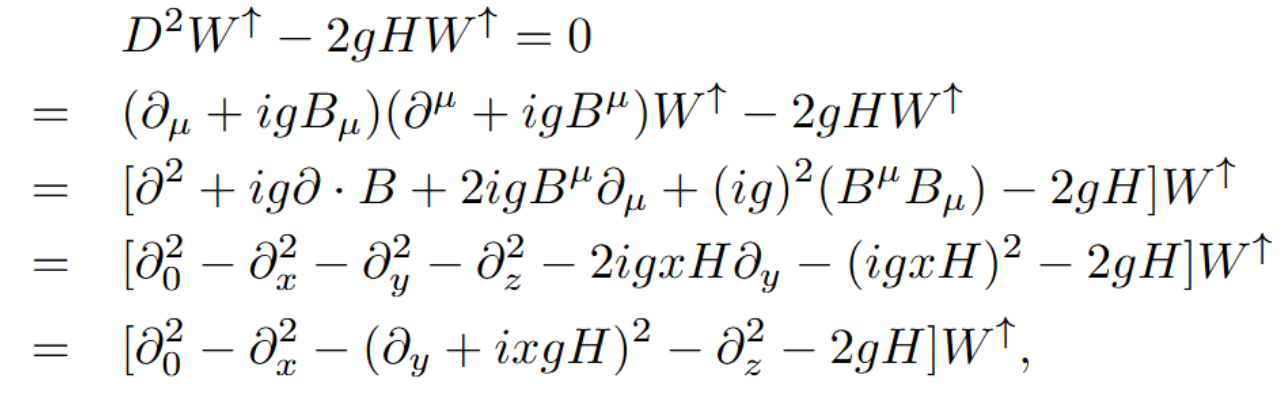 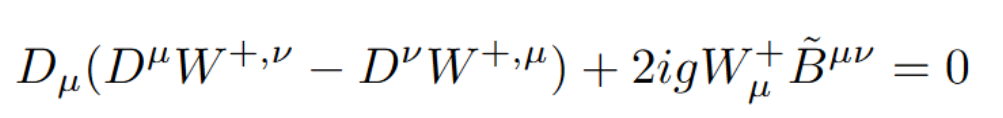 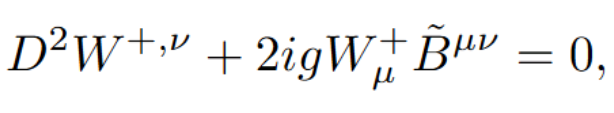 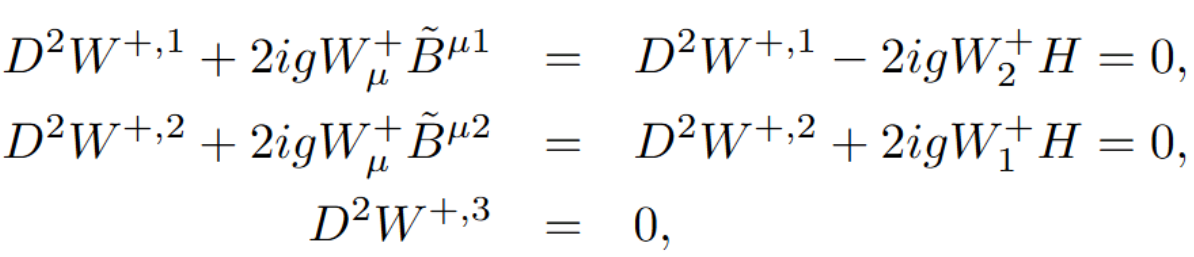 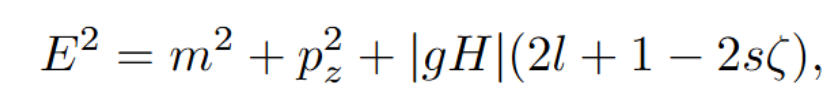 LLL Unstable!
Reference:
Chernodub:1807.10705
Yin Jiang:2106.04851
XG Huang:2006.03591
Vector particle under rotation
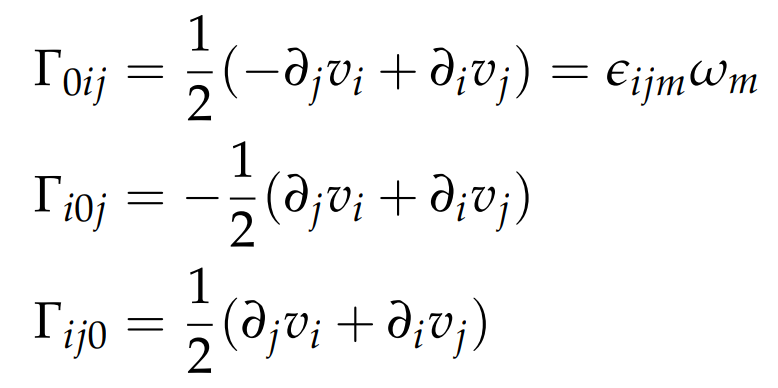 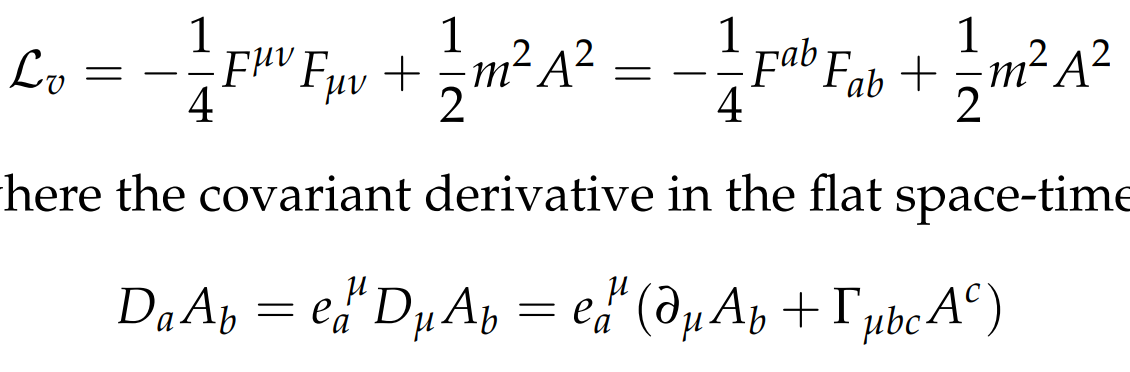 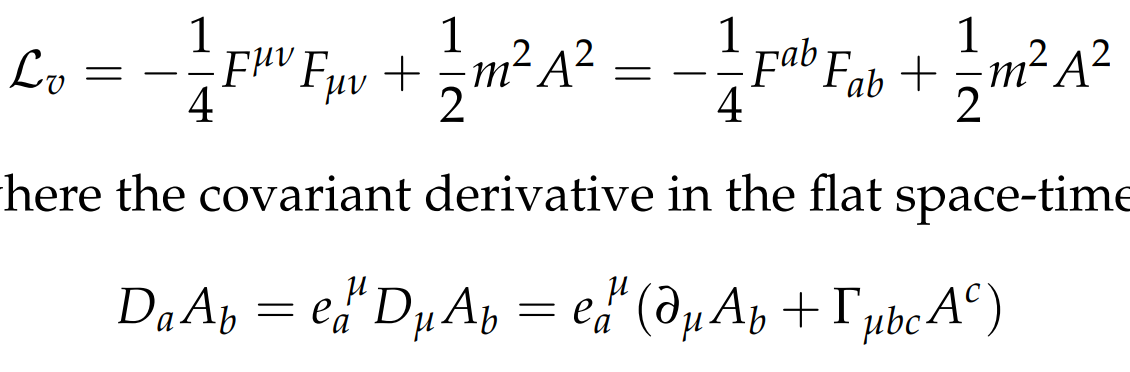 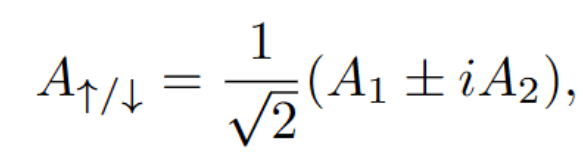 define
EoM
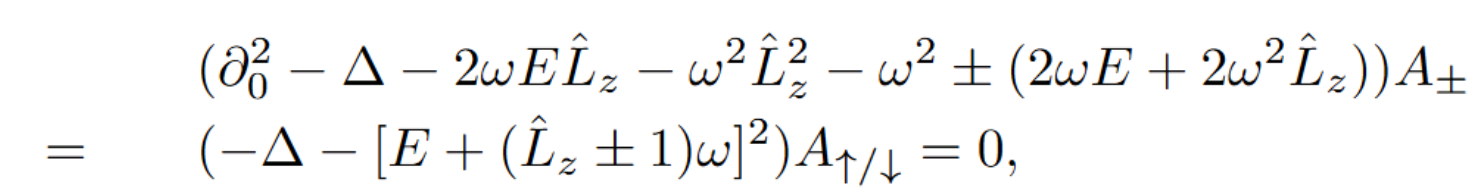 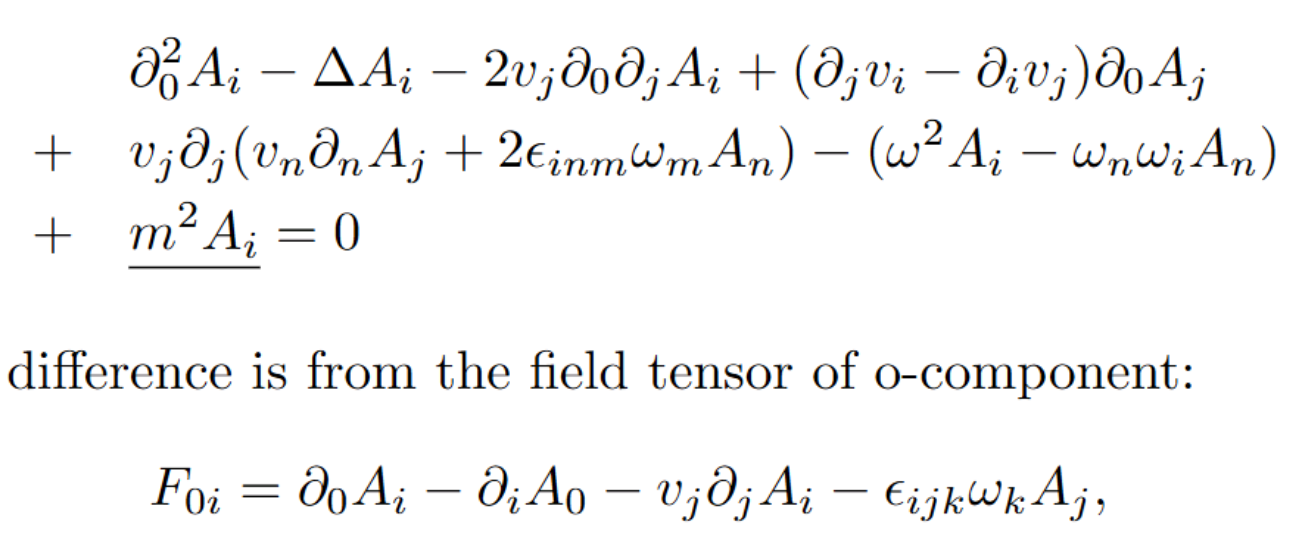 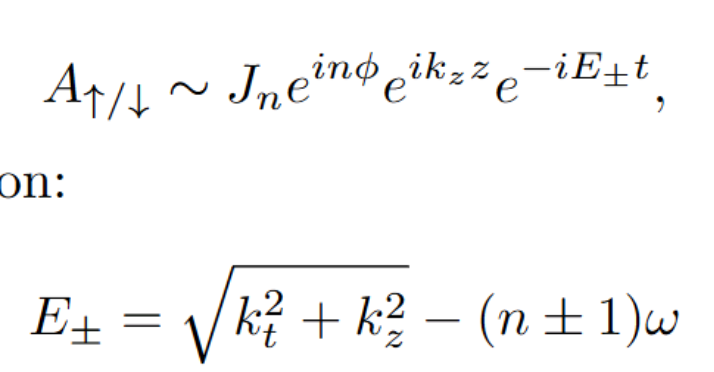 Bessel function
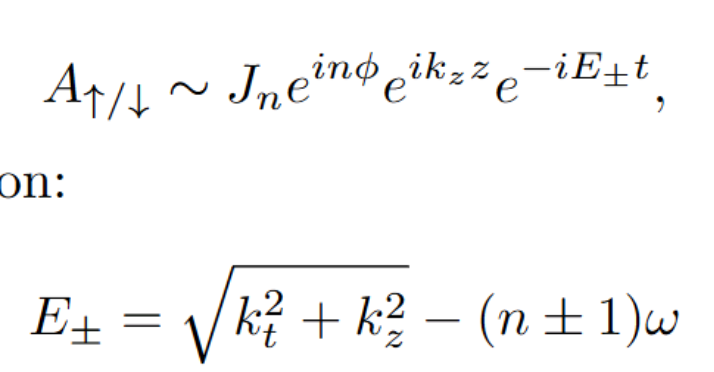 Spin-up and spin-down
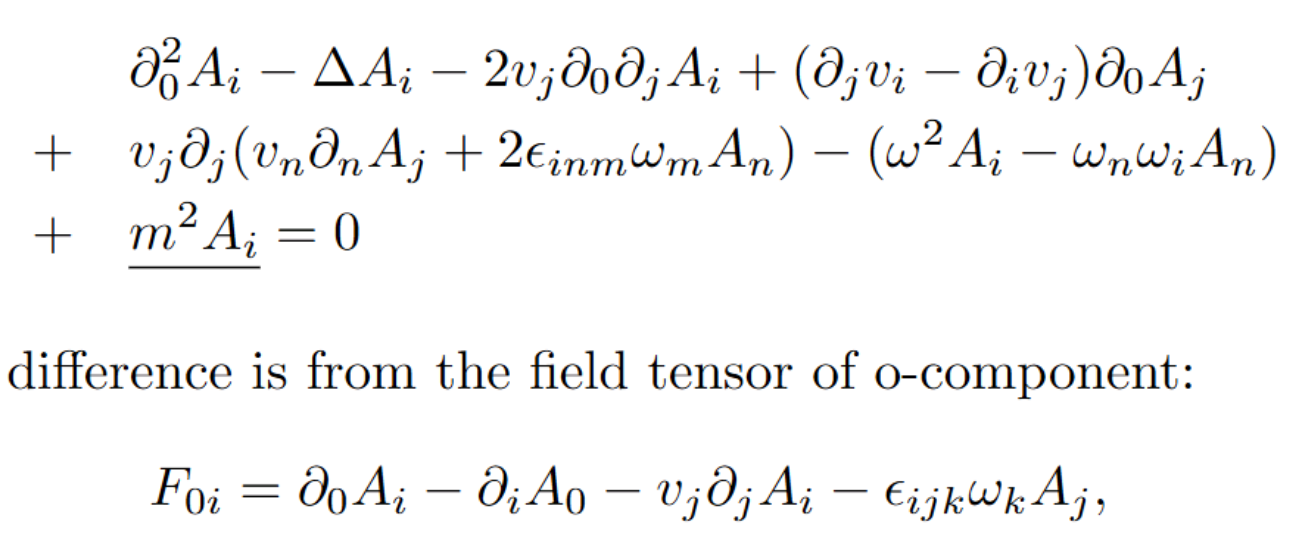 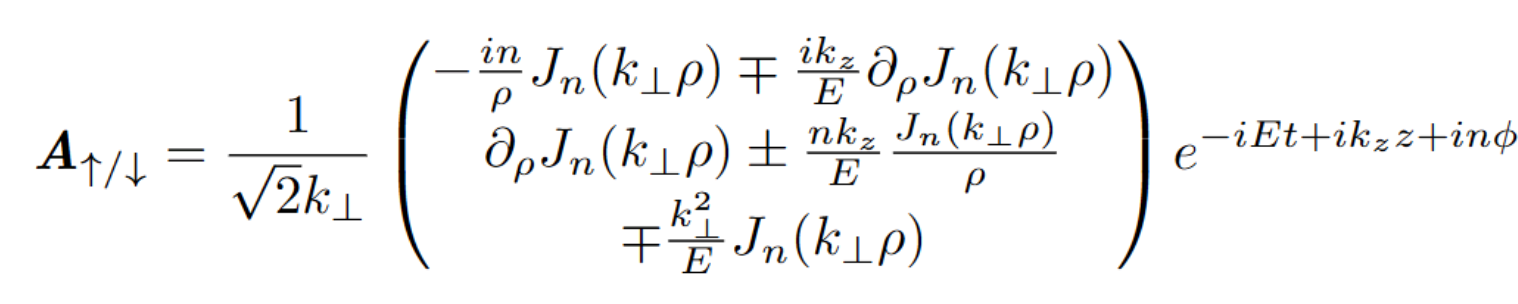 The only effect of Rotation on spin-1 particle
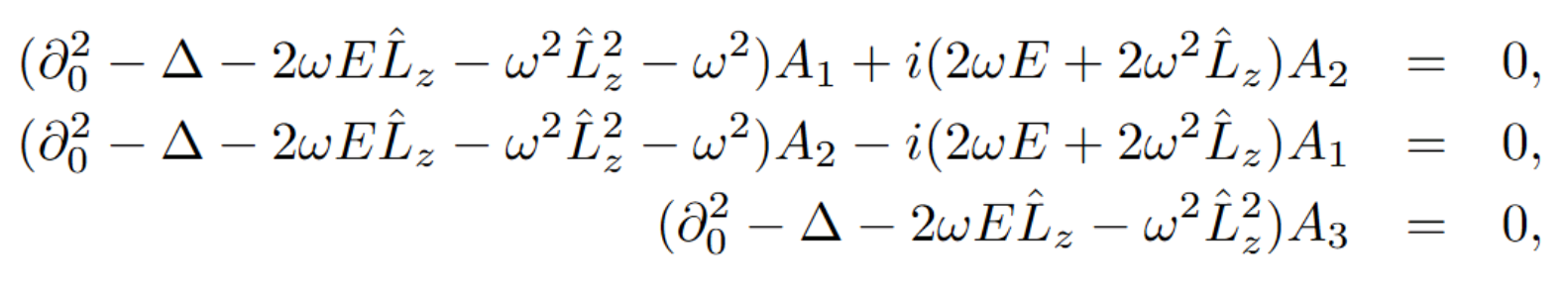 In cylindrical coordinate
Both chromo-magnetic field and rotation
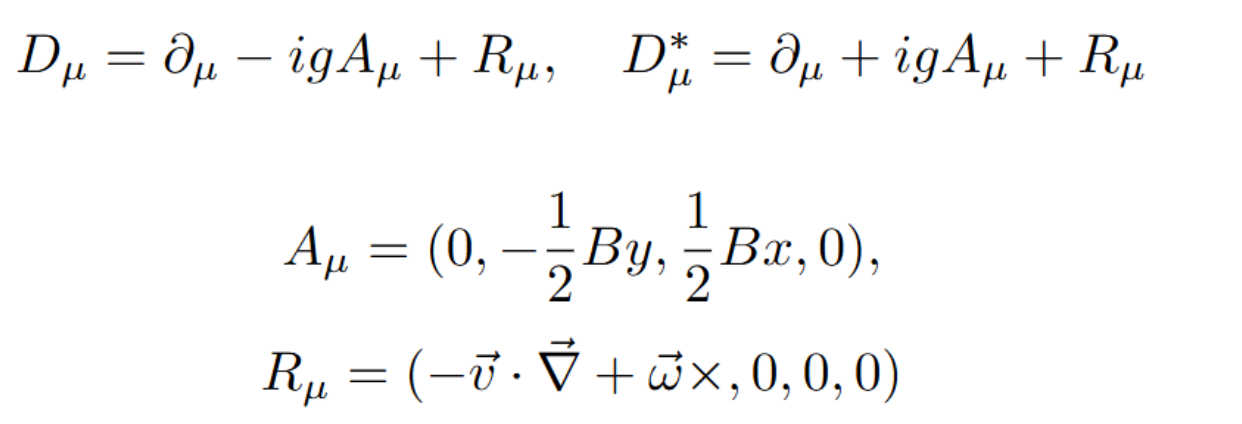 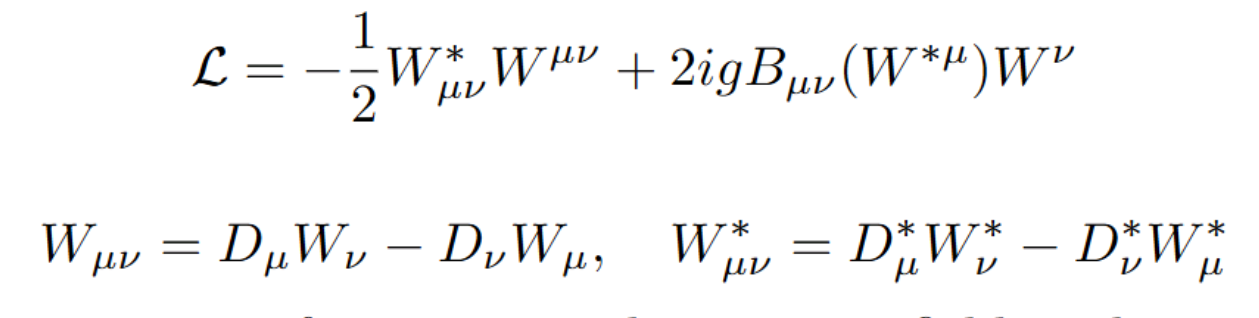 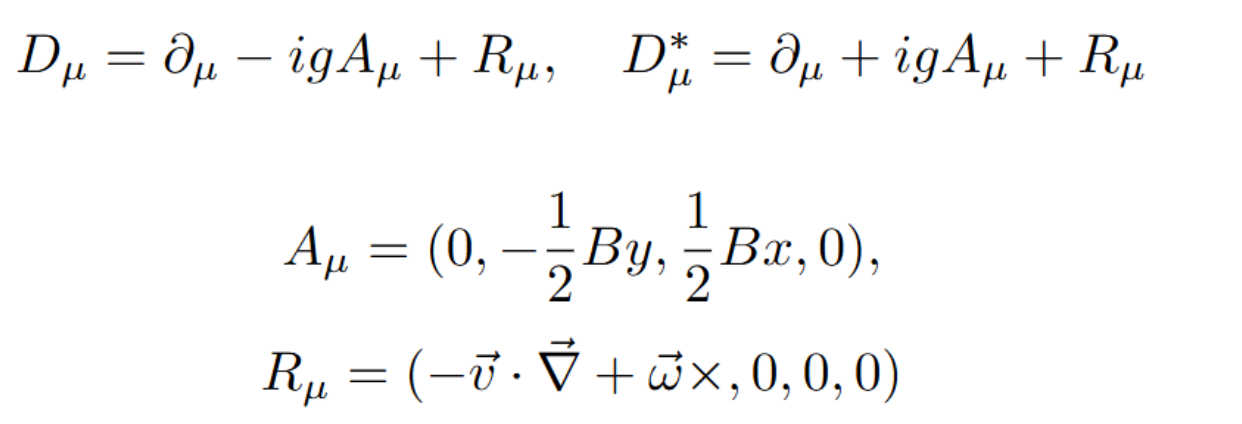 Magnetic field

rotation
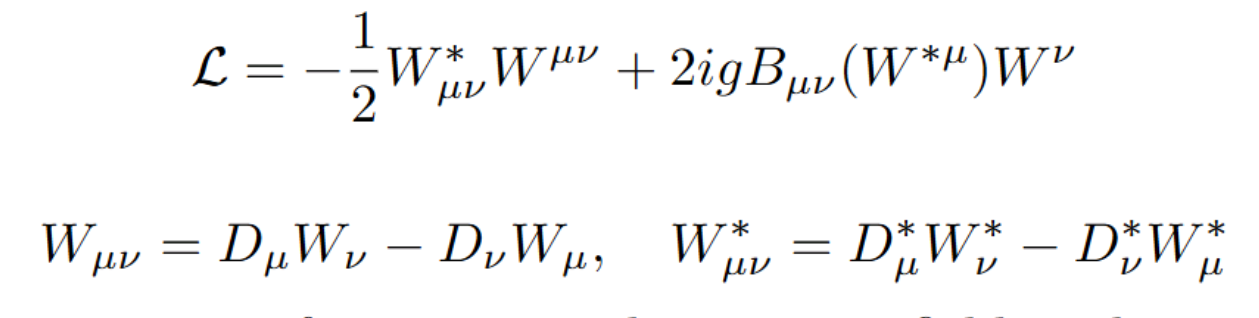 EoM
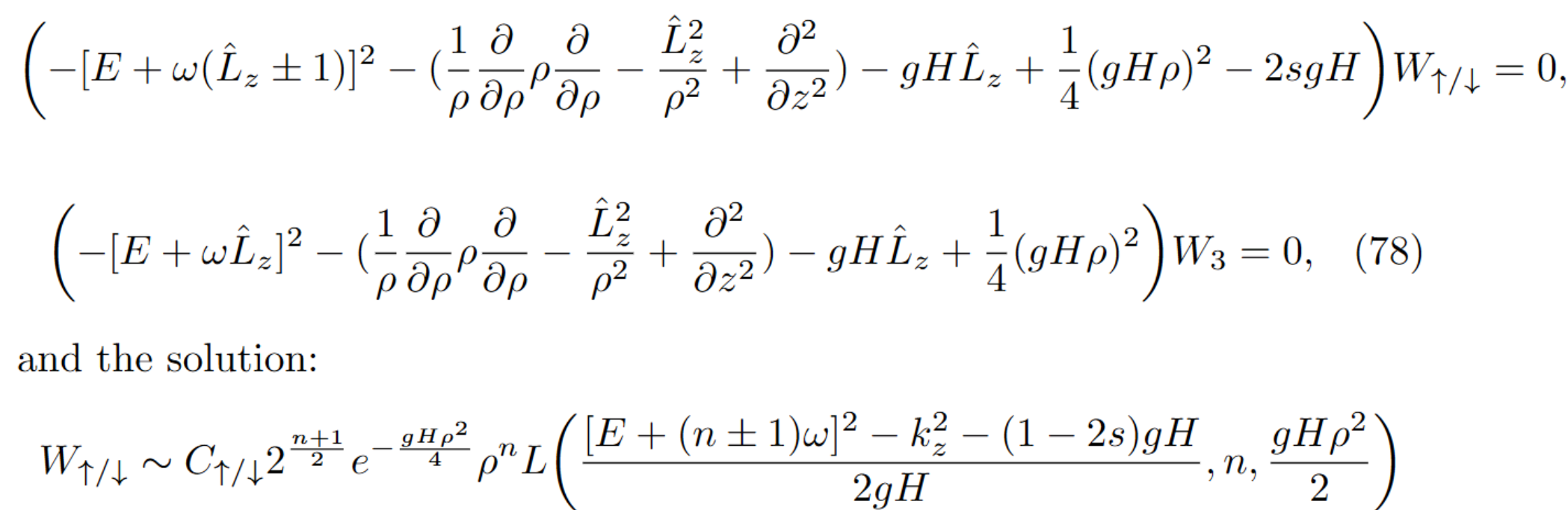 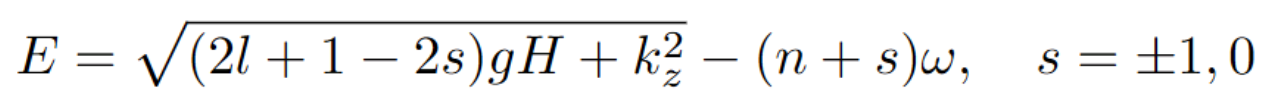 Dispersion relation: Landau energy level
Now  I am here…
Next, thermodynamic potential
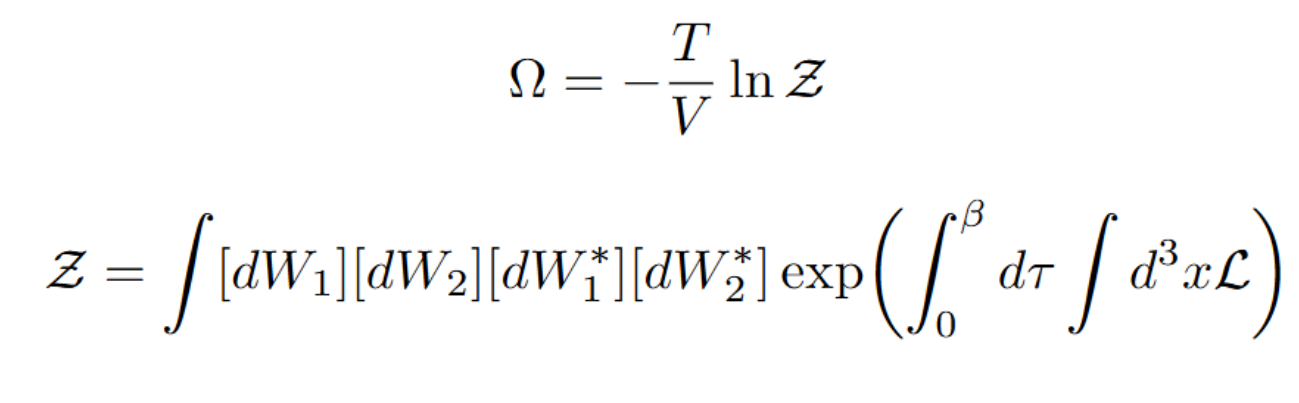 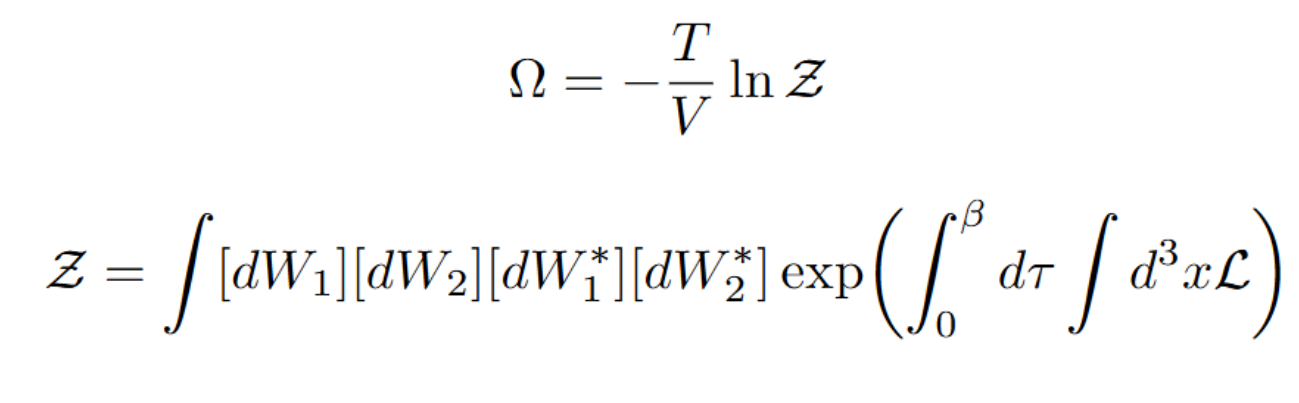 Rotation enhances magnetic field
Barnett effect
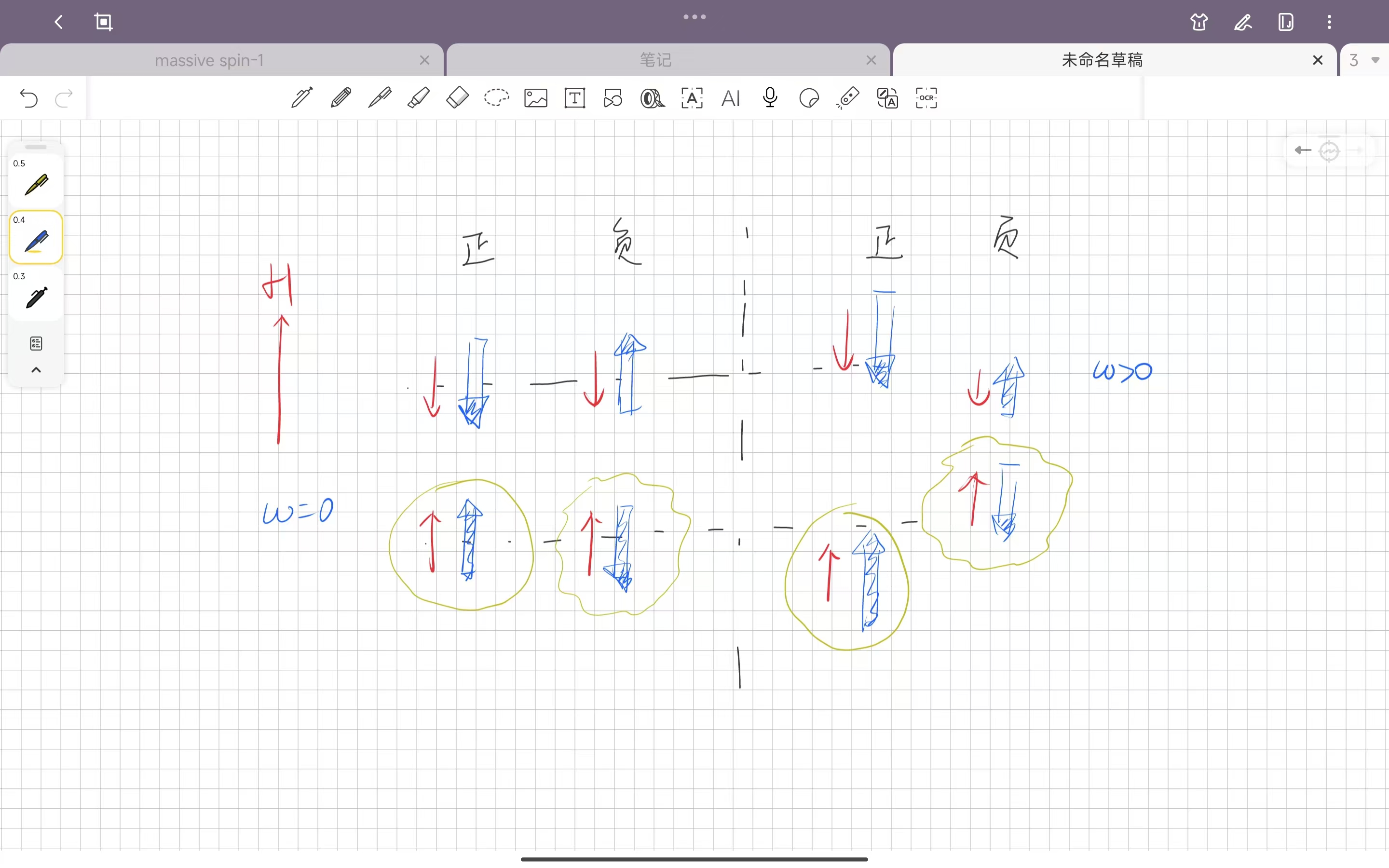 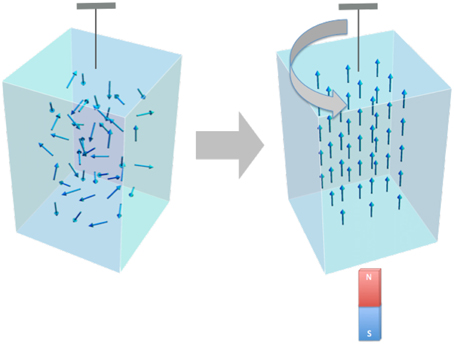 Magnetization by Rotation
Future improvements
SU(3)
Gluon mass.
Gluon interaction and two-loops
Quark loop to gluon
Quark induces chromo-magnetic field
Dyson-Schwinger equation
Polyakov loop
…
Magnetic field: QCD v.s. QED
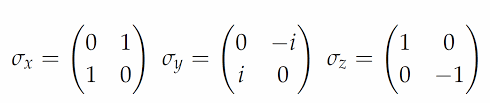 color charge          electric charge

u1 quark                +				+

u2 quark                -				+
Chromo-magnetic field weakens electro-magnetic field (effectively)
Competition! Could induce non-monotonic behavior
SU(3), more complicated…
May explain the different 
background in isobar collision
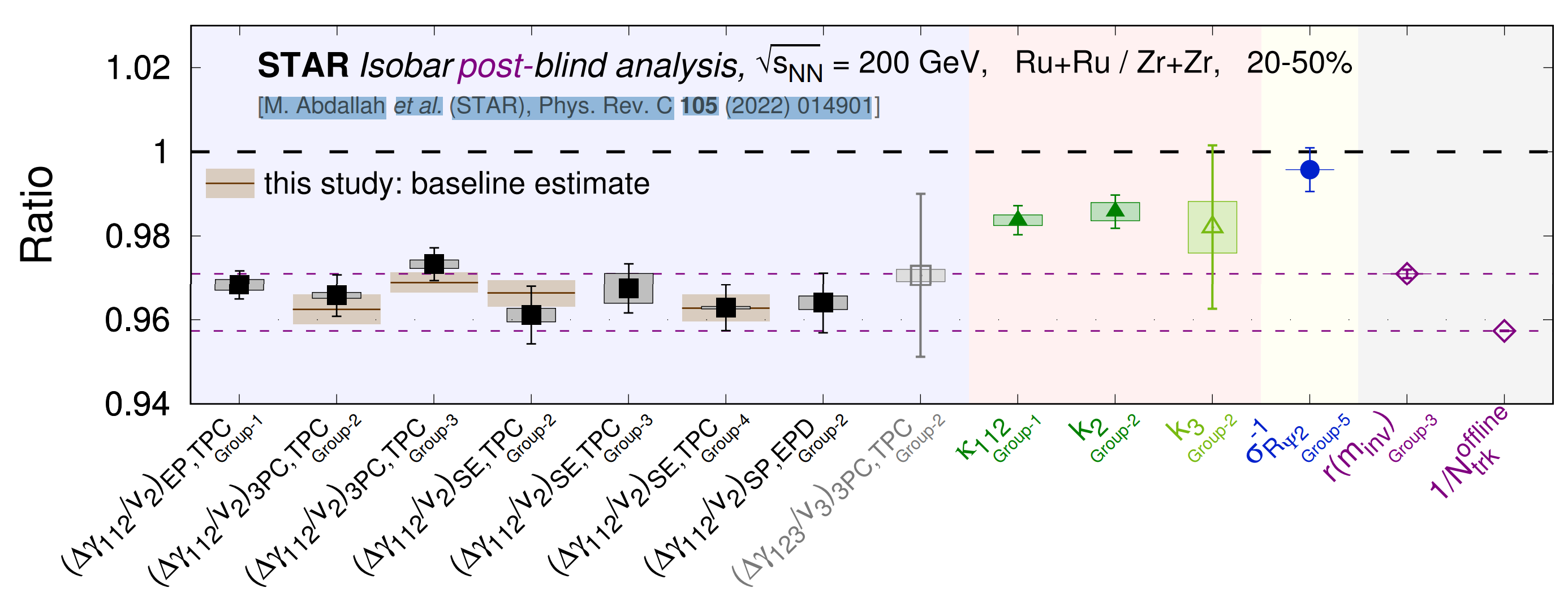 Possible implications
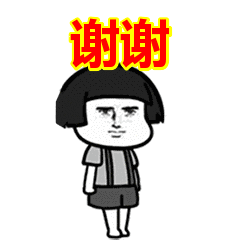